HESSR – Highlander Empowerment Student Services Referendum
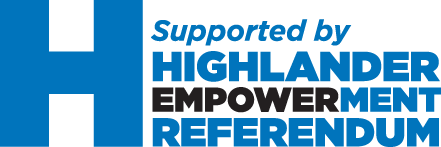 [Speaker Notes: Tasks would continue with the creation of new programs or revision of current ones to meet goal. Any mandatory training for ASUCR senators will require tasks interacting with ASUCR students and staff. Assessment tools will also need to be researched and developed.]
Funding for 5 Years
The following departments receive $1.50/student/quarter:
African Student Programs
Asian Pacific Student Programs
Chicano Student Programs
LGBT Resource Center
Middle Eastern Student Center
Native American Student Programs
Women’s Resource Center
[Speaker Notes: Tasks would continue with the creation of new programs or revision of current ones to meet goal. Any mandatory training for ASUCR senators will require tasks interacting with ASUCR students and staff. Assessment tools will also need to be researched and developed.]
Funding Purposes
Increased co-programming with student organizations and student-led initiatives, including funding and advising
Staffing to assist students in finding support and resources
Support for conference hosting and conference travel
Support for Common Ground Collective projects & collaborative initiatives with the ASUCR Diversity Council
Peer mentoring and peer education programs support
More resources in each student program office and center, such as student computer support and educational materials
Operational support for student services programs as described above, as the costs of campus services continue to increase
[Speaker Notes: Tasks would continue with the creation of new programs or revision of current ones to meet goal. Any mandatory training for ASUCR senators will require tasks interacting with ASUCR students and staff. Assessment tools will also need to be researched and developed.]
HESSR Student Advisory Committee (RSAC)
ASP
Nadine Isaacs 
APSP
Grant Nakaoka 
CSP
Jessica Urquidez 
LGBTRC
Johnson Pham 
MESC
Arman Azedi 
NASP
Joshua Little 
WRC
Ambar Osorio
[Speaker Notes: Tasks would continue with the creation of new programs or revision of current ones to meet goal. Any mandatory training for ASUCR senators will require tasks interacting with ASUCR students and staff. Assessment tools will also need to be researched and developed.]
RSAC Bylaws & Meetings
Bylaws drafted this summer with input from students, Campus Counsel, departments, and administration
RSAC begins meeting this quarter to review use of funds this academic year and to start the process of budget proposals for next academic year
Web site planned to publicly share Bylaws, proposals, and meeting minutes.
[Speaker Notes: Tasks would continue with the creation of new programs or revision of current ones to meet goal. Any mandatory training for ASUCR senators will require tasks interacting with ASUCR students and staff. Assessment tools will also need to be researched and developed.]
Collaborative Programming
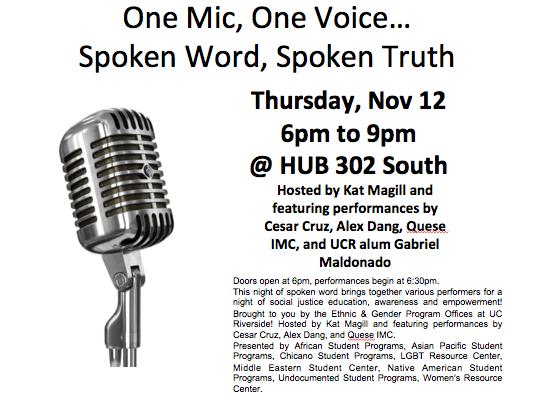 [Speaker Notes: Tasks would continue with the creation of new programs or revision of current ones to meet goal. Any mandatory training for ASUCR senators will require tasks interacting with ASUCR students and staff. Assessment tools will also need to be researched and developed.]
Conference Hosting& Delegations
UCR Hosted Conference
Chicano/Latino Student Conference
Regional Native American Student Conference
Asterisk Trans* Conference
BlaqOUT Conference
[Speaker Notes: Tasks would continue with the creation of new programs or revision of current ones to meet goal. Any mandatory training for ASUCR senators will require tasks interacting with ASUCR students and staff. Assessment tools will also need to be researched and developed.]
New Staffing
Chicano Student Programs – temporary position while staff out on leave
Native American Student Programs – Program Coordinator position
Women’s Resource Center – Program Coordinator Position
New student assistant positions
[Speaker Notes: Tasks would continue with the creation of new programs or revision of current ones to meet goal. Any mandatory training for ASUCR senators will require tasks interacting with ASUCR students and staff. Assessment tools will also need to be researched and developed.]
New Infrastructure & Equipment
Furniture
Shared Gem Cart
LCD TVs
Computers, printers, scanners
EZ-Ups, etc.
[Speaker Notes: Tasks would continue with the creation of new programs or revision of current ones to meet goal. Any mandatory training for ASUCR senators will require tasks interacting with ASUCR students and staff. Assessment tools will also need to be researched and developed.]
Student Development
Support student organization events 
Student retreats
Support Grad School preparation
Alumni mentor programs
Student support and funding for conferences, presentations, etc.
[Speaker Notes: Tasks would continue with the creation of new programs or revision of current ones to meet goal. Any mandatory training for ASUCR senators will require tasks interacting with ASUCR students and staff. Assessment tools will also need to be researched and developed.]
Marketing & Outreach
Increase awareness of programs and services
Print marketing, t-shirts, incentives, etc.
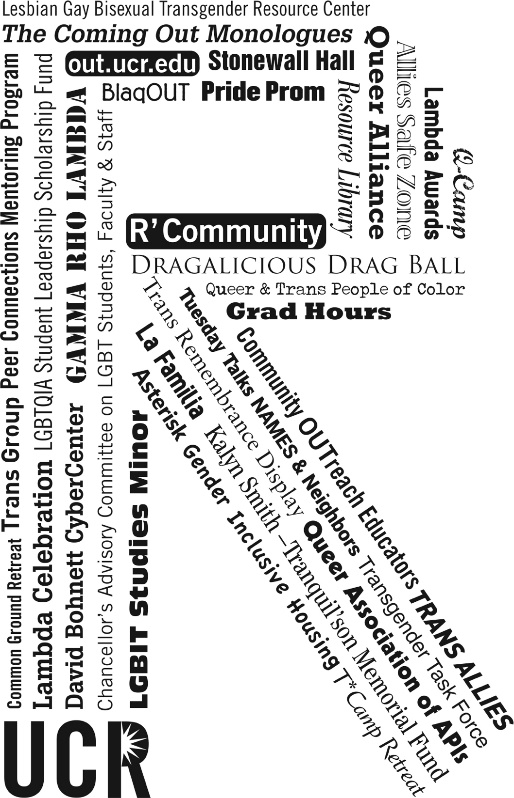 [Speaker Notes: Tasks would continue with the creation of new programs or revision of current ones to meet goal. Any mandatory training for ASUCR senators will require tasks interacting with ASUCR students and staff. Assessment tools will also need to be researched and developed.]
Support for Diversity Council& RSAC
$1,500 per department set aside for RSAC student member remuneration, plus support for meeting costs such as catering.
$500 per department set aside for Diversity Council initiatives support ($3,500 total), with an option to increase support if needed.
[Speaker Notes: Tasks would continue with the creation of new programs or revision of current ones to meet goal. Any mandatory training for ASUCR senators will require tasks interacting with ASUCR students and staff. Assessment tools will also need to be researched and developed.]